Domestic Violence during COVID-19Alish Gallagher, Brooke George, Erin Lafont, Tiffany WarnockDean: Dr. Mary Bess GriffithFaculty Advisor: Dr. Marcia Barnes
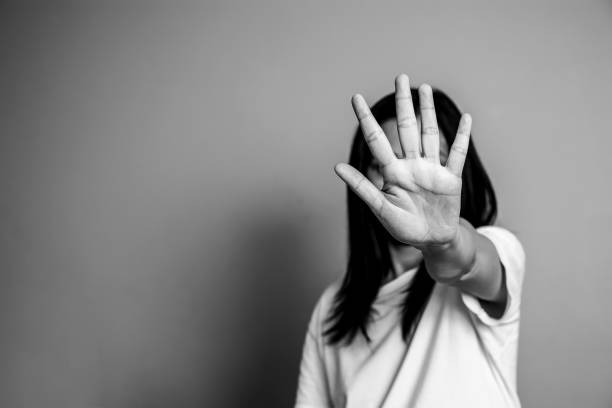 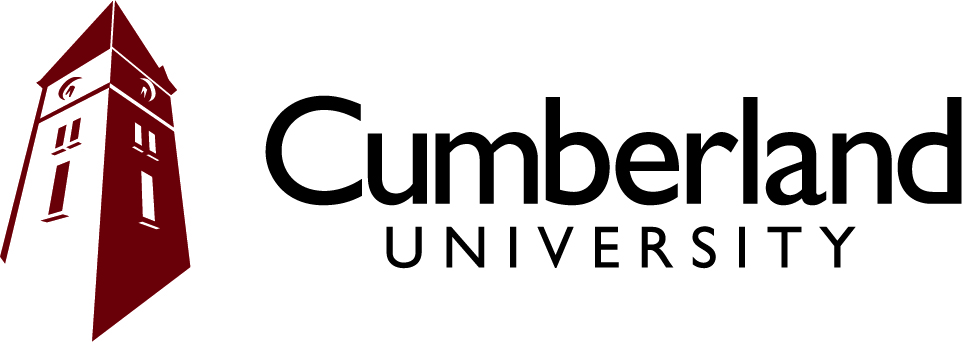 BACKGROUND/SIGNIFICANCE
PRACTICE IMPLICATIONS
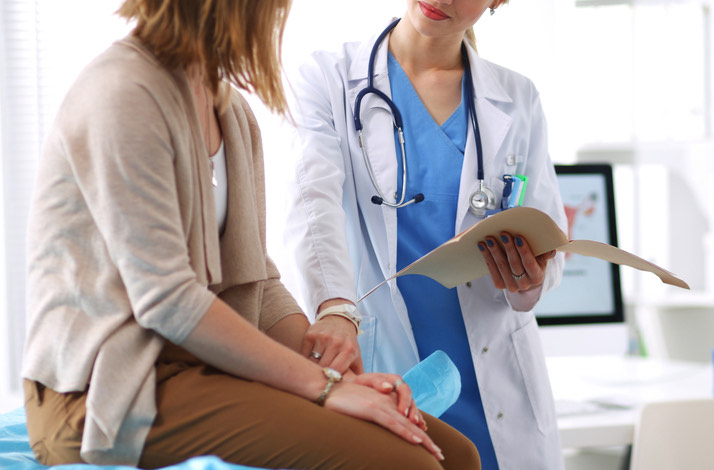 Domestic violence is defined as the physical or emotional violence that might encompass intimate partner violence, child abuse, elderly violence, and pet abuse (Mazza et al., 2020). The Centers for Disease Control and Prevention estimates that approximately 81 million individuals in the United States experience sexual violence, physical violence, or stalking by an intimate partner during their lifetime and 1 in 4 women and 1 in 10 men have suffered some form of violence by an intimate partner in their lifetime (CDC, 2021). The rate and severity of intimate partner violence, sexual assault, and other forms of violence have increased in the wake of “stay at home” and social distancing guidelines related to COVID-19 (Bradbury & Isham, 2020).  The National Domestic Violence Hotline reported a 9% increase in total contacts between March and May 2020, with physical abuse contacts increasing by 61% in relation to pre-COVID-19 levels (Wood et al., 2021). In the wake of an increase in domestic violence, there has been a decline in service access for such victims (Wood et al., 2021). Not only is there immediate physical and emotional toll, in addition there are a range of chronic physical and mental health problems associated with these types of violence (Wood et al., 2020). 
  The following PICO question was developed to guide this review of the literature:  In victims of domestic violence during COVID 19, will an increase in nursing education and assessment increase incidences of early reporting?
Nurses play an important role in the recognition of signs of domestic violence as well as serve as a resource for domestic violence victims searching for help.  According to recent studies, the rate and severity of intimate partner violence has increased during COVID-19 and concurrently early reporting has declined (Wood et al., 2018).  Nurses should develop a relationship, which could include counselor, advocate, and educator (Fernandes, 2016). Developing these therapeutic  relationships can enable and improve individual’s early reporting of domestic violence.
CONCLUSIONS
RESULTS
This review of the literature has suggested that there has been a marked increase in the incidence of domestic violence during the COVID-19 pandemic.  The social distancing guidelines make it difficult for victims of domestic violence to get away from their abusers or seek help. Therapeutic relationships based on Peplau’s Theory of Interpersonal Relations can allow the  nurse to provide guidance and encouragement focuses on the therapeutic relationship between the nurse and the patient, where the nurse encourages the patient to be an active participant in his/her care and goal setting.  After reviewing the literature, more studies should be conducted to further illustrate the correlation between stay-at-home orders during the pandemic and incidence of domestic violence reporting.
Wood and colleagues (2021) conducted a mixed methods study using open-ended surveys with volunteers (n=53). The study was to recognize the health, safety, and economic impacts of the COVID-19 pandemic for survivors of intimate partner violence. Initial evidence indicated the rate and severity of intimate partner violence has increased during “stay-at-home” and social distancing guidelines related to COVID-19, however, reporting and access to services had declined. 
Sabri and colleagues (2020) conducted in-depth qualitative interviews exploring the perspectives of service providers (n=17) and immigrant survivors of intimate partner violence (n=45) on the impact of COVID-19 on immigrant women, services available for survivors, and strategies needed to enhance women’s health and safety. The study found both service providers and immigrant survivors alluded to an increase in the frequency and severity of violence related to abusers being in close-proximity while home. 
Walls and Drape (2021) found that routine assessment for domestic abuse in nursing is essential in reducing the impact of domestic violence and ensuring women are aware of available support.
Bright (2020) recommended that it is crucial to communicate the client-centered nature, safety and availability of services offered during the pandemic, when these services are not functioning to the same capacity as before COVID-19.  Healthcare providers should be properly trained regarding the safety and emotional needs of domestic violence victims.
Abdo et al. (2020) conducted a systematic review and concluded there is not enough evidence to support that COVID-19 has led to an increase in the rates of domestic violence and substance abuse. The authors further concluded that the initial decrease in reports might not translate into a real reduction in incidence but rather in accessibility. Furthermore, the authors reported inconsistency between expert opinion articles and the actual published data and it could be a result of the limited time since the beginning of the pandemic, the fact that psychiatric  patients have been chronically exposed to stressful situations, and a possible stimulated increase in demand for psychiatric consultations. More confirmatory studies are needed.
METHODS
REFERENCES
This review examined whether stay-at-home orders during the COVID-19 pandemic had an impact on the incidence of domestic violence reporting.  Research terms included domestic abuse, domestic violence, intimate partner violence, COVID-19, domestic abuse during COVID-19, domestic violence and the pandemic, and nursing education on domestic abuse.  Databases included CINAHL and PubMed through Cumberland University Vise Library.  Five studies were found in peer reviewed journals, were written in English, and were published within the past five years to be appropriate to answer the proposed PICO question.
  Hildegard Peplau’s Theory of Interpersonal Relations focuses on the therapeutic relationship between the nurse and the patient, where the nurse encourages the patient to be an active participant in his/her care and goal setting.  The nurse’s role as a counselor helps a patient understand and integrate the meaning of current life situations as well as provide guidance and encouragement in order to  make changes.  Engaging in therapeutic relationships with people who are in need can help others identify their difficulties. The patient is then co-responsible for his/her resilience and recovery (Fernandes, 2016).
Abdo, C., Miranda, E., Silva Santos, C., de Bessa Júnior, J., & Marques Bernardo, W. (2020). Domestic violence and substance abuse during COVID19: A systematic review. Indian Journal of Psychiatry, 62, S337–S342. https://doi.org/10.4103/psychiatry.indianjpsychiatry
Bradbury, J. & Isham, L. (2020). The pandemic paradox: The consequences of COVID‐19 on domestic violence. Journal of Clinical Nursing, 29(13/14), 2047–2049. https://doi-org.cumberland.idm.oclc.org/10.1111/jocn.15296
Bright, C. F., Burton, C., & Kosky, M. (2020). Considerations of the impacts of COVID-19 on domestic violence in the United States. Social Sciences & Humanities Open, 2(1), 100069. https://doi.org/10.1016/j.ssaho.2020.100069
Center for Disease Control and Prevention. (2021). Intimate Partner Violence, Sexual Violence, and Stalking Have Widespread Effects. https://www.cdc.gov/violenceprevention/datasources/nisvs/overview.html
Fernandes, R. & Nunes de Miranda, F. (2016). Analysis of the theory of interpersonal 
relationships: Nursing care in psychosocial care centers. Journal of Nursing UFPE /Revista de Enfermagem UFPE, 880–886. https://doi.org/10.5205/reuol.6884-59404-2-SM-1.1002sup201624
Mazza, M., Marano, G., Lai, C., Janiri, L., &amp; Sani, G. (2020). Danger in danger: Interpersonal 
violence during COVID-19 quarantine. Psychiatry Research, 289, 113046. https://doi.org/10.1016/j.psychres.2020.113046
Sabri, B., Hartley, M., Saha, J., Murray, S., Glass, N., & Campbell, J. C. (2020). Effect of COVID-19
pandemic on women's health and safety: A study of immigrant survivors of intimate partner violence. Health Care for Women International, 41(11-12), 1294–1312. https://doi.org/10.1080/07399332.2020.1833012
Walls, E. & Drape, K. (2021). Recognizing and supporting families through domestic violence and 
abuse. British Journal of Nursing, 30(3), 156–159. https://doi.org/10.12968/bjon.2021.30.3.156
Wood, L., Baumler, E., Schrag, R., Gulliot-Wright, S., Hairston, D., Temple, J. $Torres, E. (2021). Don’t Know where to go for help: Safety and economic needs among violence survivors during the COVID-19 Pandemic. Journal of Family Violence. https://doi.org/10.1007/s10896-020-00240-7